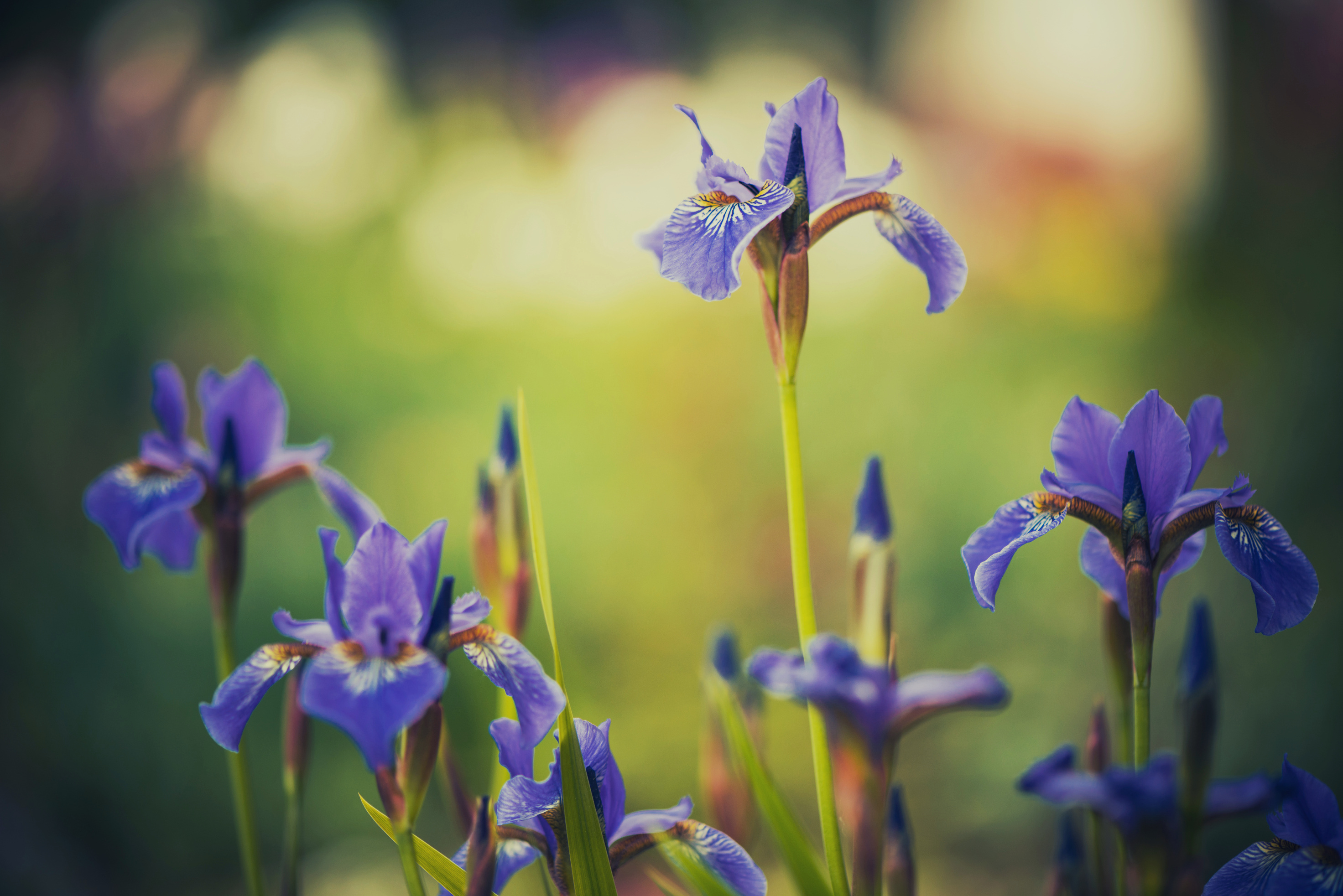 Lessons on Faith
CHAPTER 4 - CREATION OR EVOLUTION, WHICH?
Lessons on Faith
A.T. Jones & E.J. Waggoner
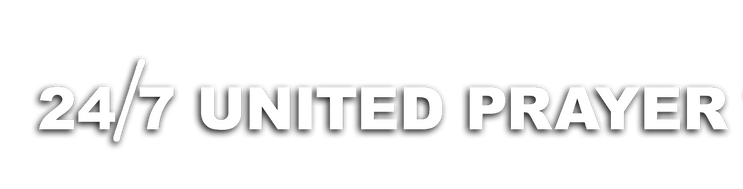 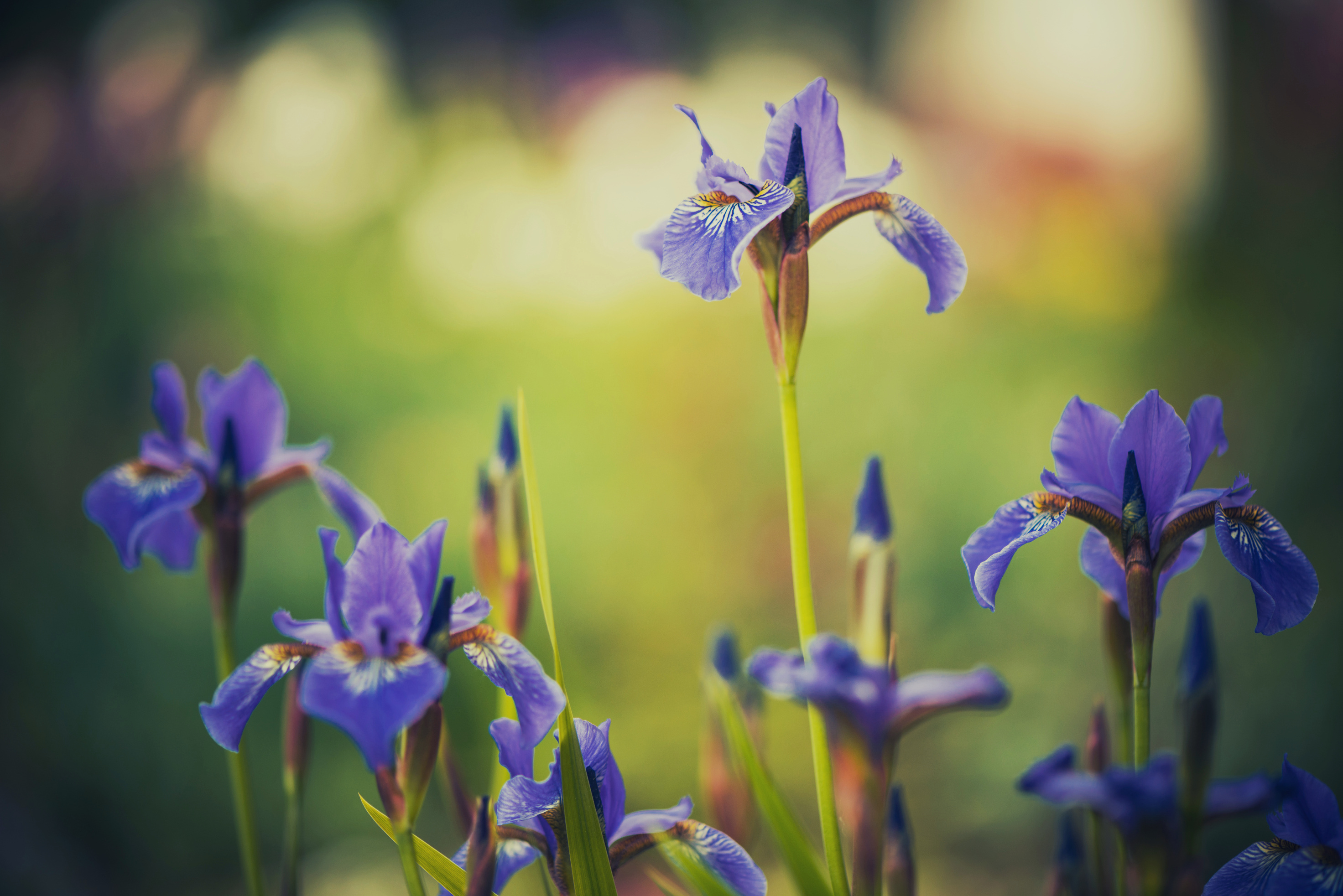 Lessons on Faith
CHAPTER 4 - CREATION OR EVOLUTION, WHICH?
Chapter 4— CREATION OR EVOLUTION, WHICH?
Part 7
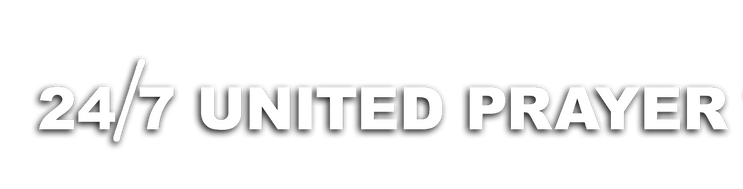 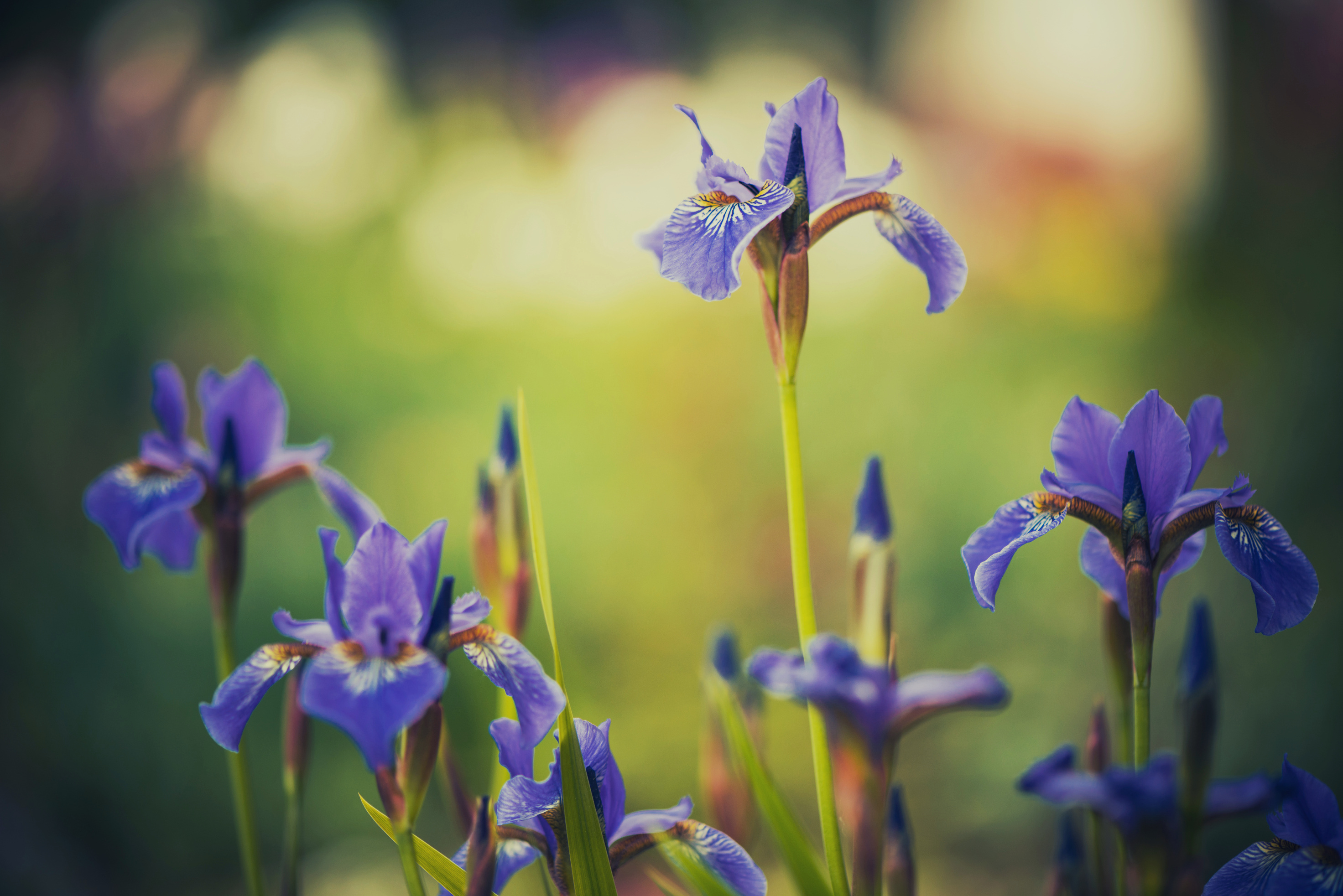 Lessons on Faith
CHAPTER 4 - CREATION OR EVOLUTION, WHICH?
Another thing. The word says, "Be ye clean." He said, back yonder, "Let there be light, and there was light." He said to the leper, "Be thou clean," and "immediately" he was clean. He says now to you, "Be ye clean," and what now? Every one of you – what do you say? [Voice: "It is so."] Then for your soul's sake put yourself upon that creative word.
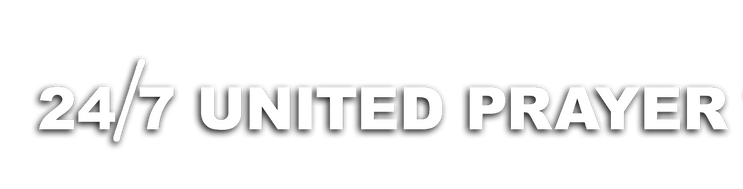 [Speaker Notes: Page 112 of the book]
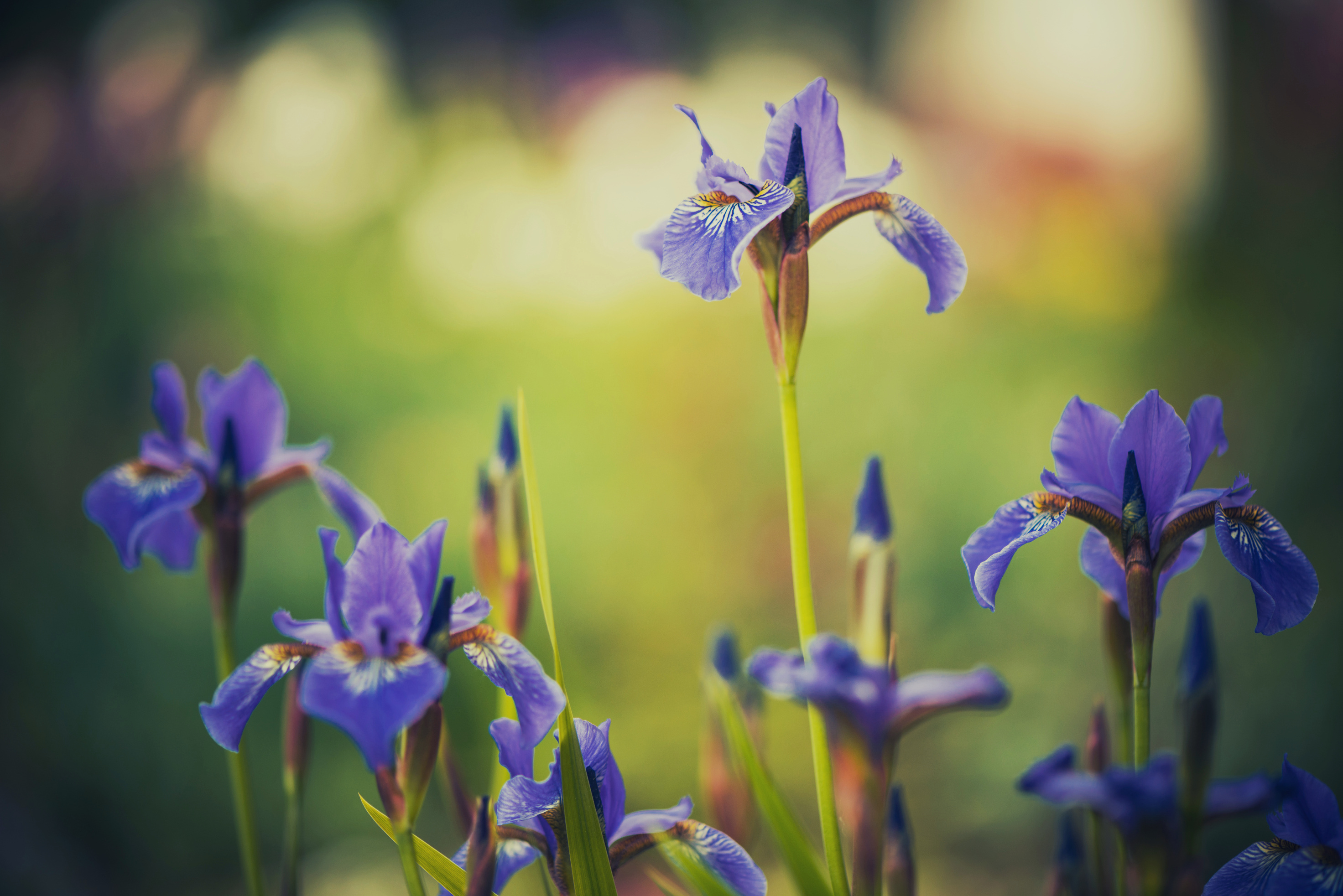 Lessons on Faith
CHAPTER 4 - CREATION OR EVOLUTION, WHICH?
Recognize the creative energy in the word of God which comes to you in the Bible, for this word of God in the Bible is the same here to you today that it was when it spoke into space the worlds on high and brought light out of darkness and cleansing to the leper.
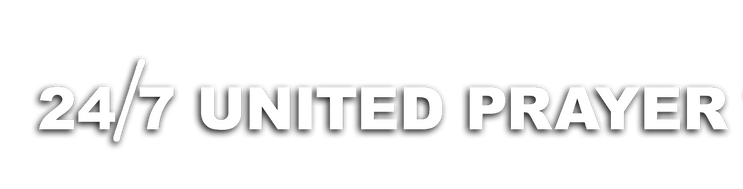 [Speaker Notes: Page 112 of the book]
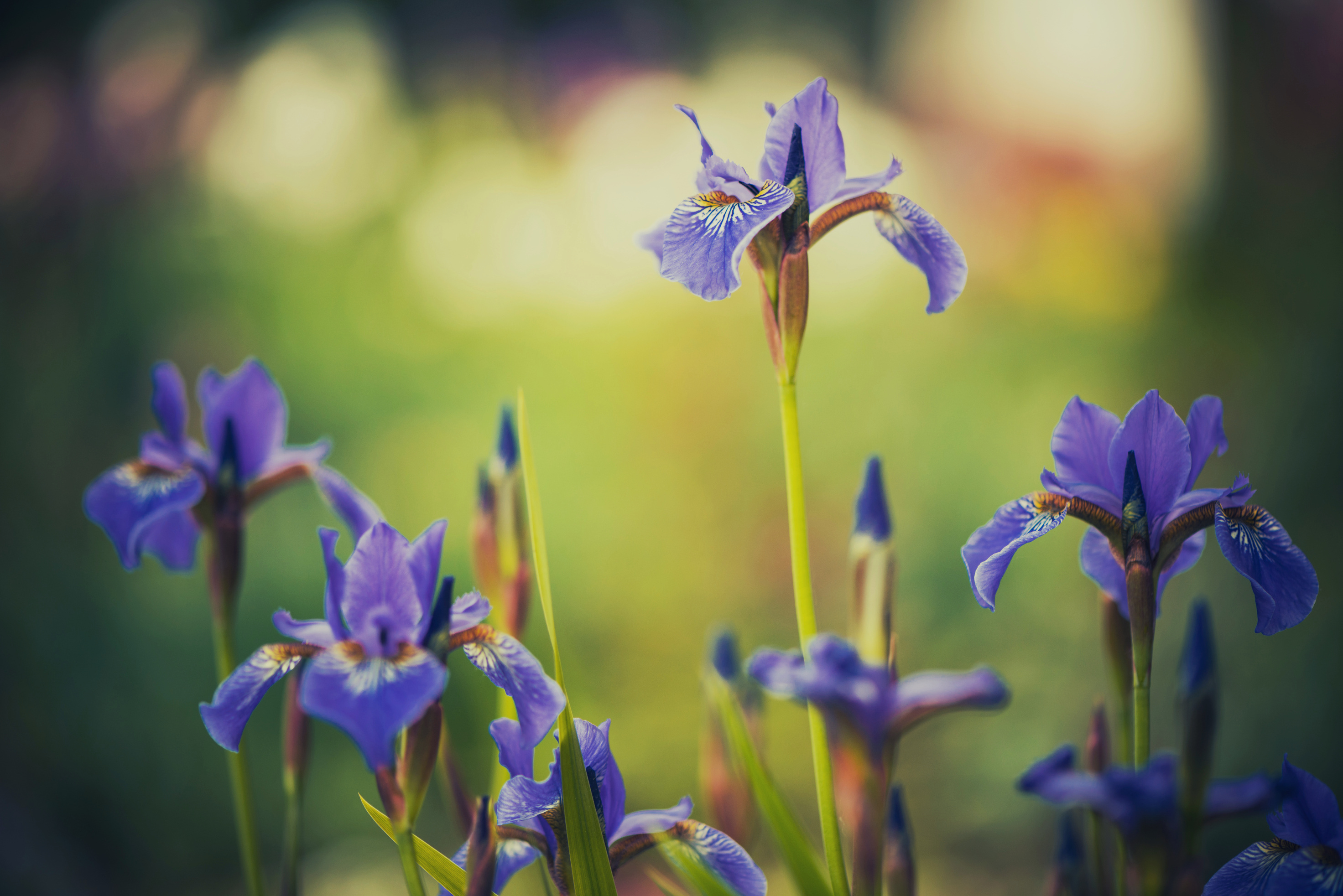 Lessons on Faith
CHAPTER 4 - CREATION OR EVOLUTION, WHICH?
That word spoken to you today, if received, creates you new in Christ Jesus. That word, spoken in the dark waste and voice space of your heart, if received, produces there the light of God; that word spoken today to you afflicted with the leprosy of sin, if received, immediately cleanses you. Let it. Let it.
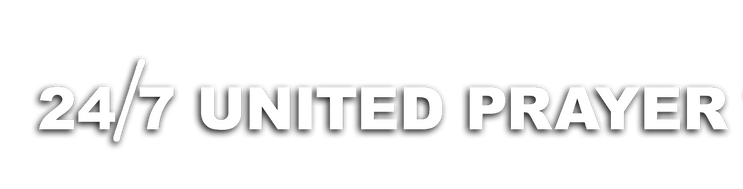 [Speaker Notes: Page 112 of the book]
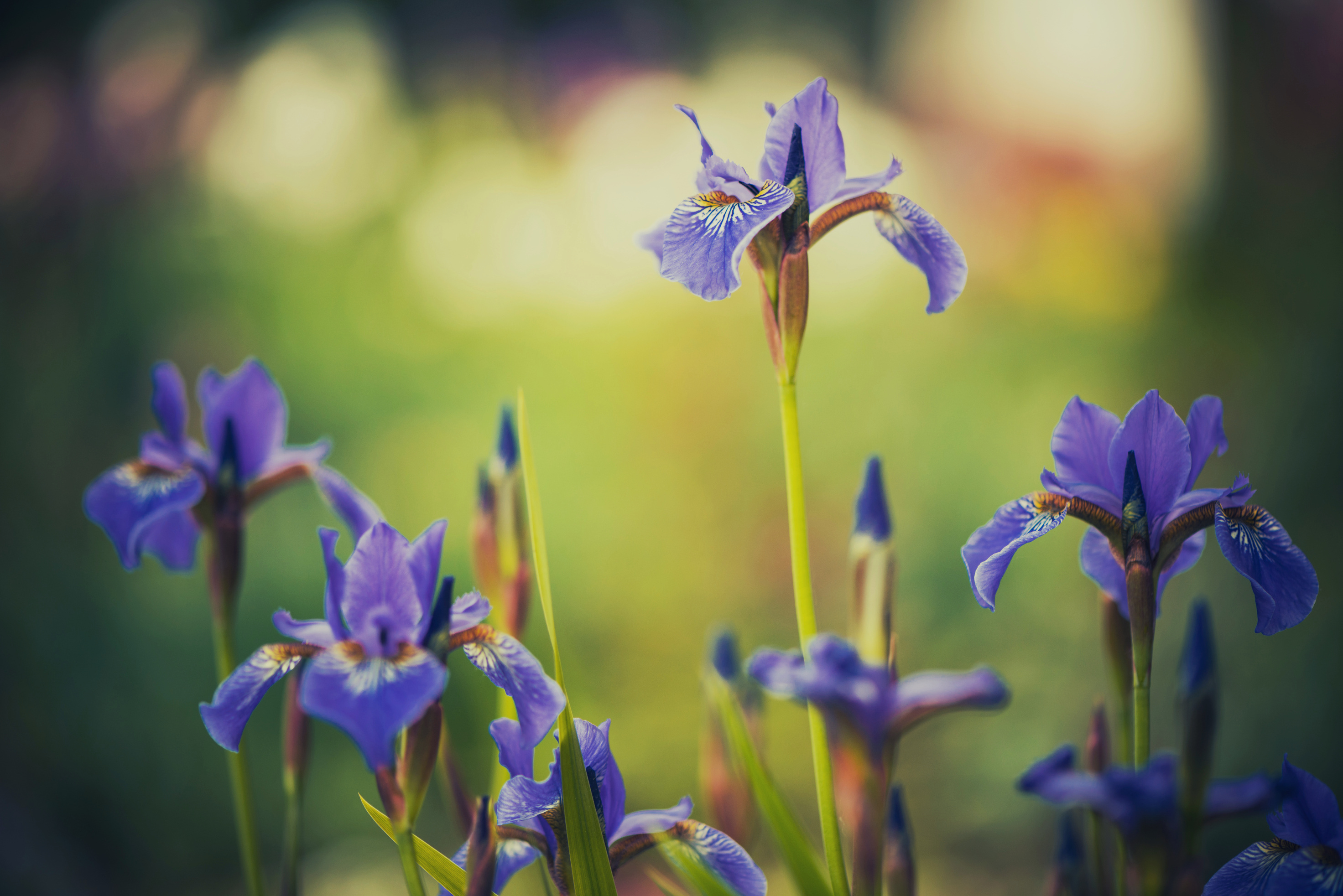 Lessons on Faith
CHAPTER 4 - CREATION OR EVOLUTION, WHICH?
How shall I be clean? By the creative energy of that word, "Be ye clean." Therefore it is written, "Now ye are clean through the word which I have spoken unto you." John 15:3. Are you? Will you from this moment be a creationist? Or will you go on being an evolutionist?
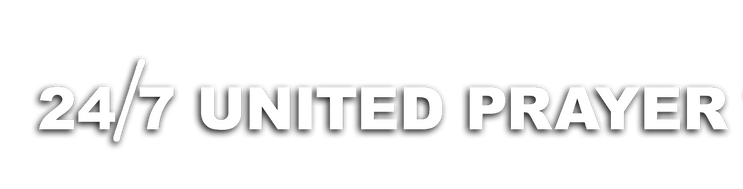 [Speaker Notes: Page 108 of the book]
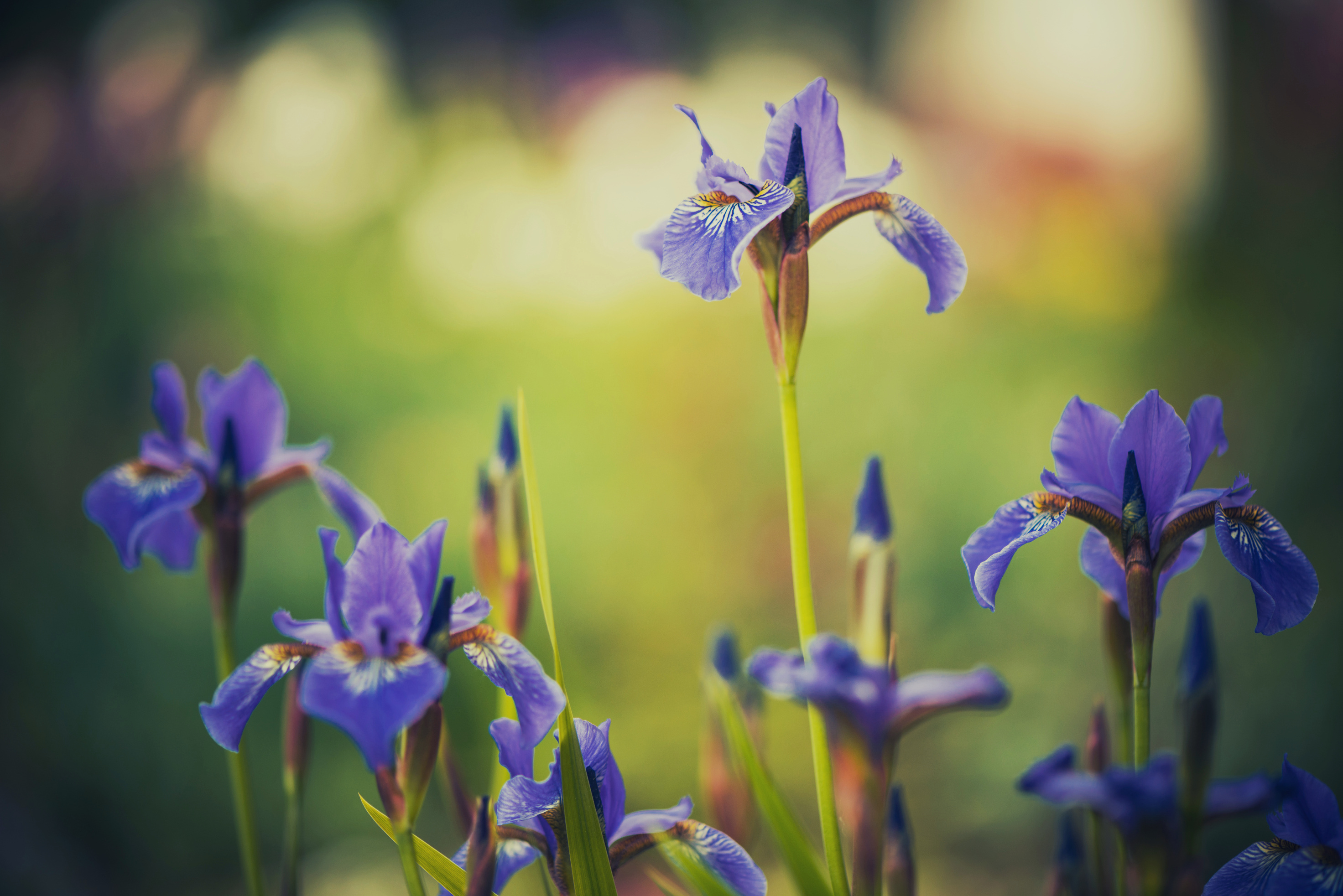 Lessons on Faith
CHAPTER 4 - CREATION OR EVOLUTION, WHICH?
See what a blessed thing this is. When you read the word, receive the word, and think upon the word, what is it to you all the time? O, it is creation! The creative energy is in you producing the things which the word speaks, and you are living in the very presence of the power of creation. Creation is going on in your life. God is creating in you righteousness, holiness, truth, faithfulness – every good and gracious thing.
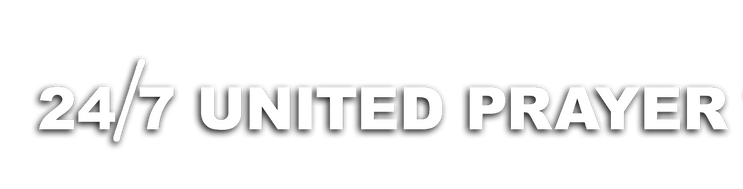 [Speaker Notes: Page 113 of the book]
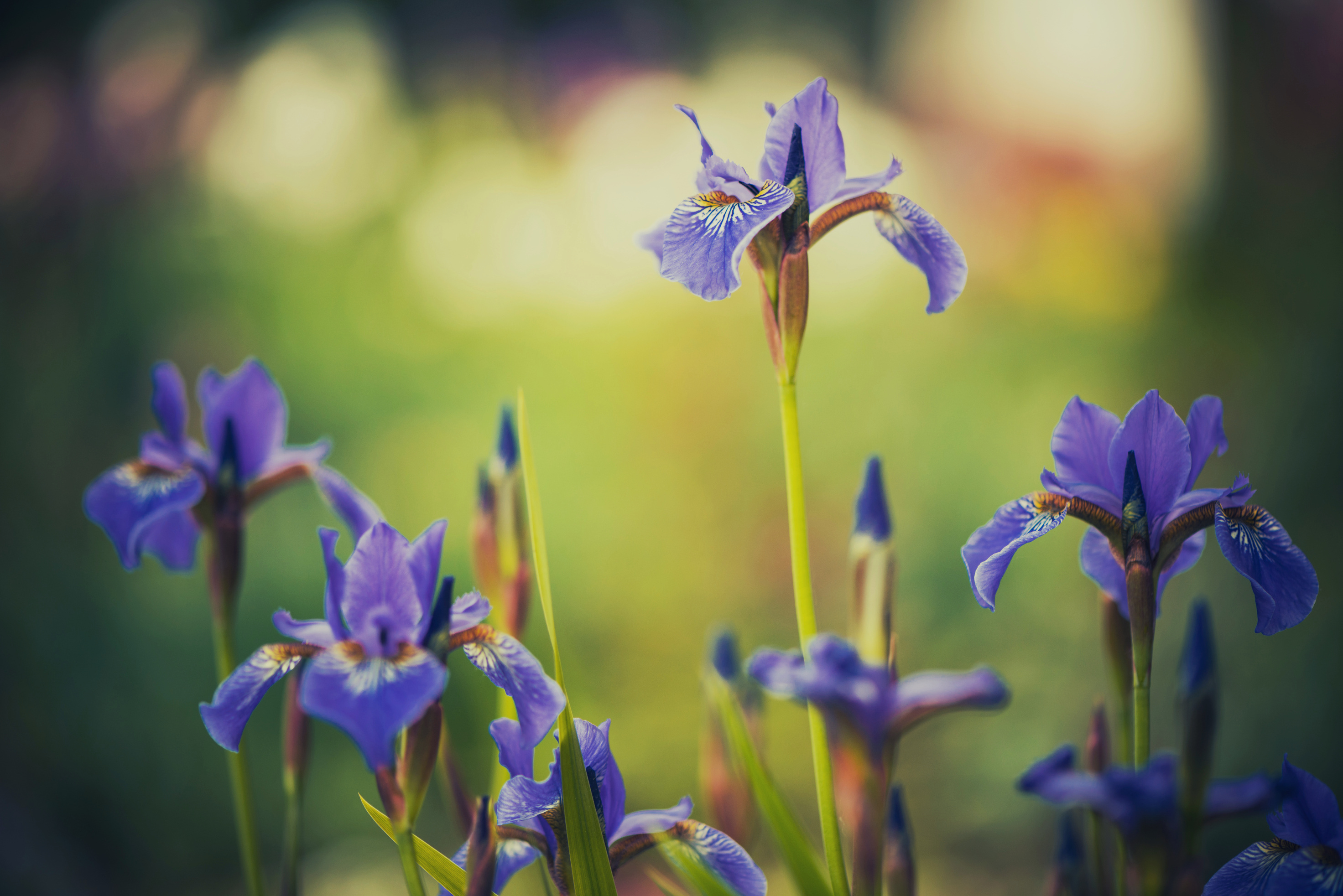 Lessons on Faith
CHAPTER 4 - CREATION OR EVOLUTION, WHICH?
And when this is so, your Sabbath-keeping will amount to something, because the Sabbath is a memorial of creation – the sign that He who observes it knows the Creator and is acquainted with the process of creation. But as certainly as you are an evolutionist, your Sabbath-keeping is a fraud.
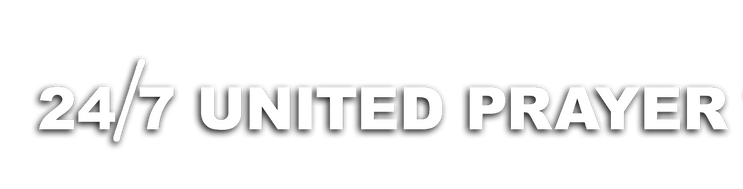 [Speaker Notes: Page 113 of the book]
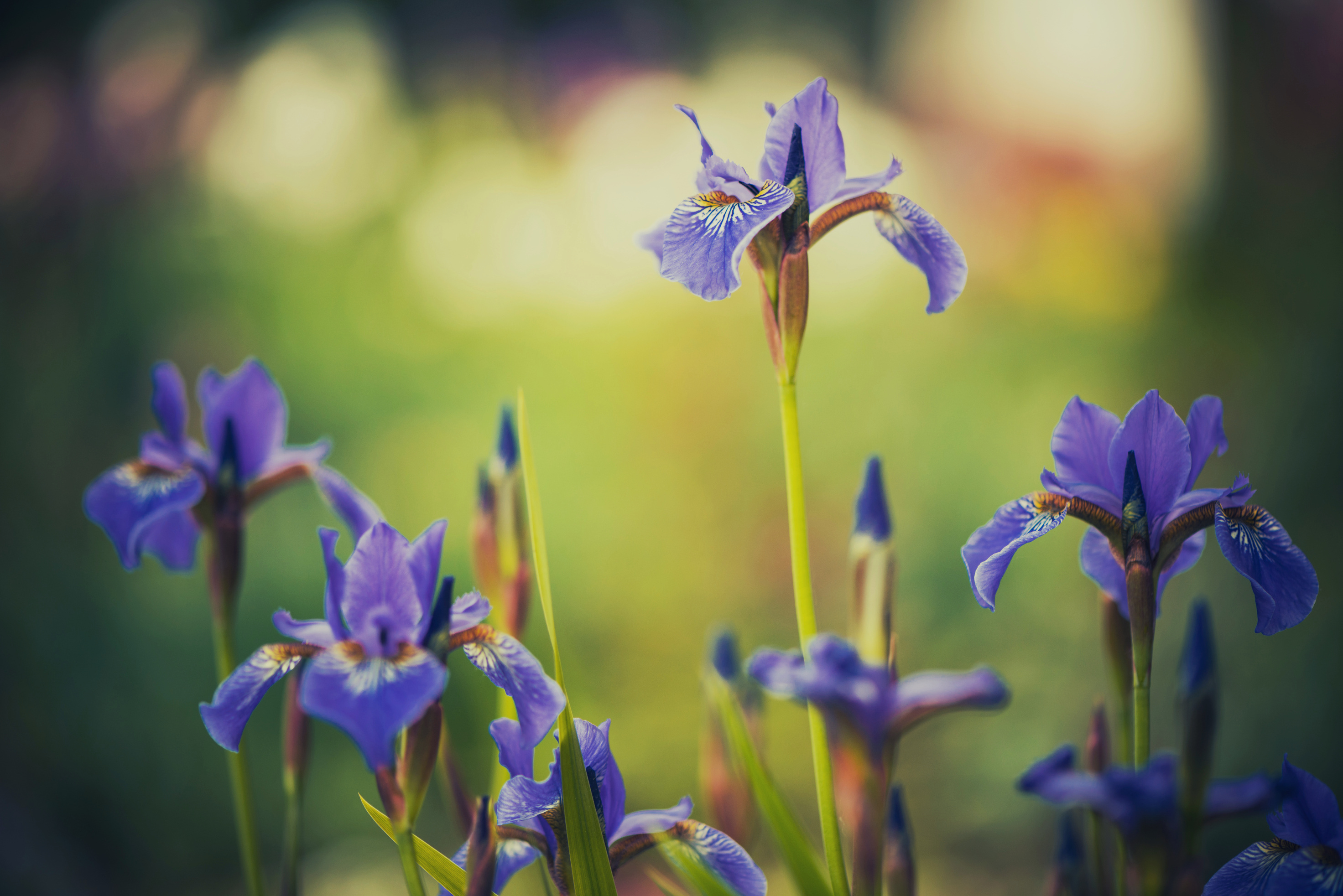 Lessons on Faith
CHAPTER 4 - CREATION OR EVOLUTION, WHICH?
Unless you recognize the word of God day by day as a creative energy in your life, your Sabbath-keeping is a fraud, because the Sabbath is a memorial of creation. It is "a sign between me and you, that [by which] ye may know that I am the Lord your God," the Creator of all things.
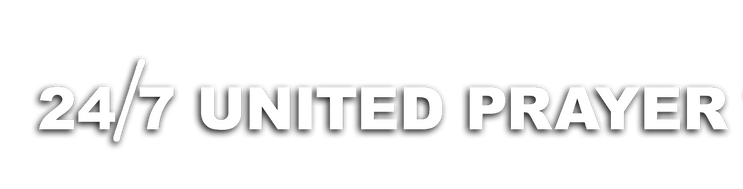 [Speaker Notes: Page 114 of the book]
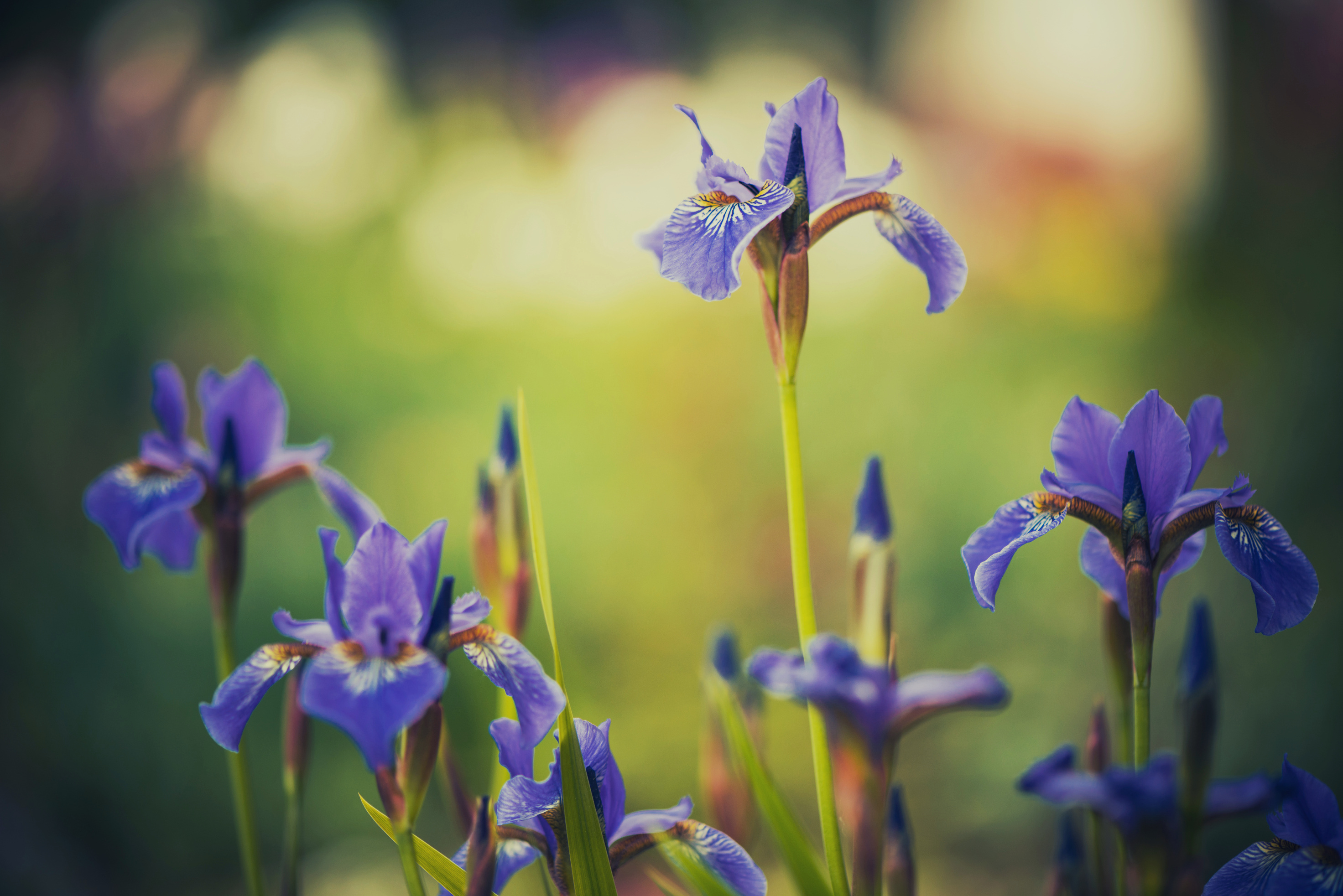 Lessons on Faith
CHAPTER 4 - CREATION OR EVOLUTION, WHICH?
In the second chapter of Ephesians, eighth to tenth verses, we read, "For by grace are ye saved through faith, and that not of yourselves, it is the gift of God; not of works lest any man should boast. For we are his workmanship, created in Christ Jesus unto good works, which God hath before ordained that we should walk in them."
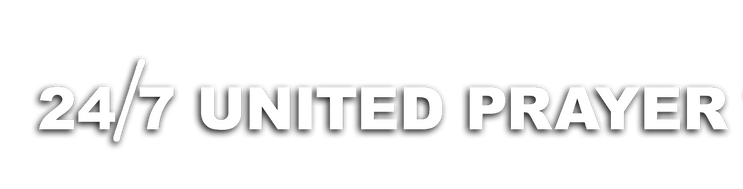 [Speaker Notes: Page 114 of the book]
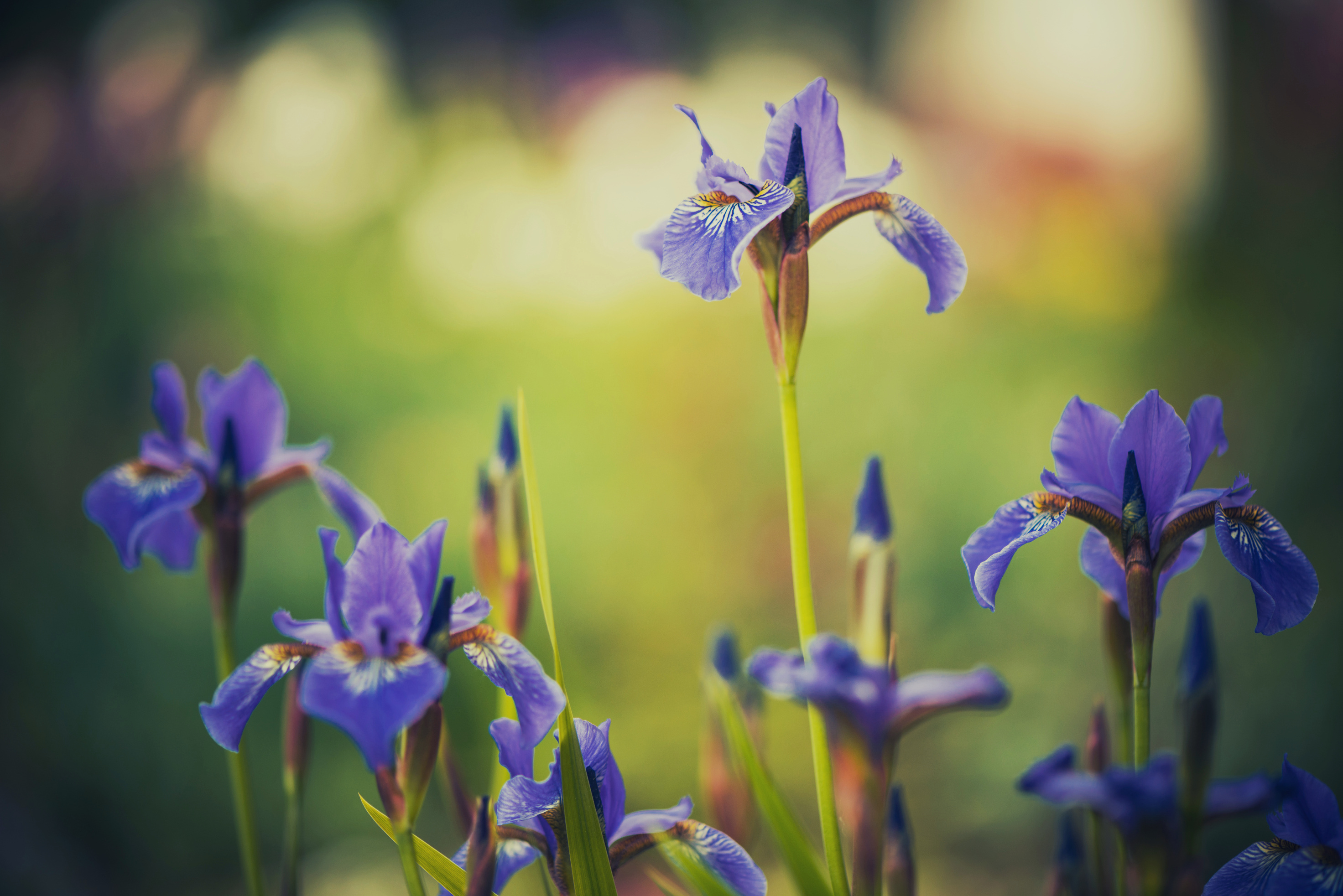 Lessons on Faith
CHAPTER 4 - CREATION OR EVOLUTION, WHICH?
You need not expect to get any good works out of  yourself. You have been trying. The evolutionist tries and is always trying without accomplishing it. Why go about trying to do good works, when you know you fail? Listen. There will never be any good thing in you of any kind whatever from now till the world's end, except it is created there by the Creator Himself, by His word, which has in it the creative energy. Do not forget that.
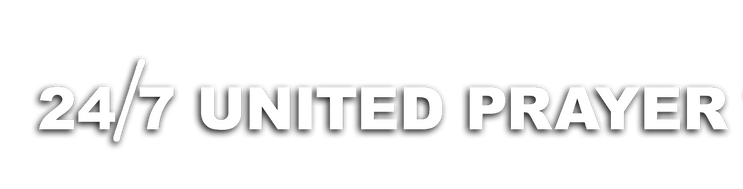 [Speaker Notes: Page 114 of the book]
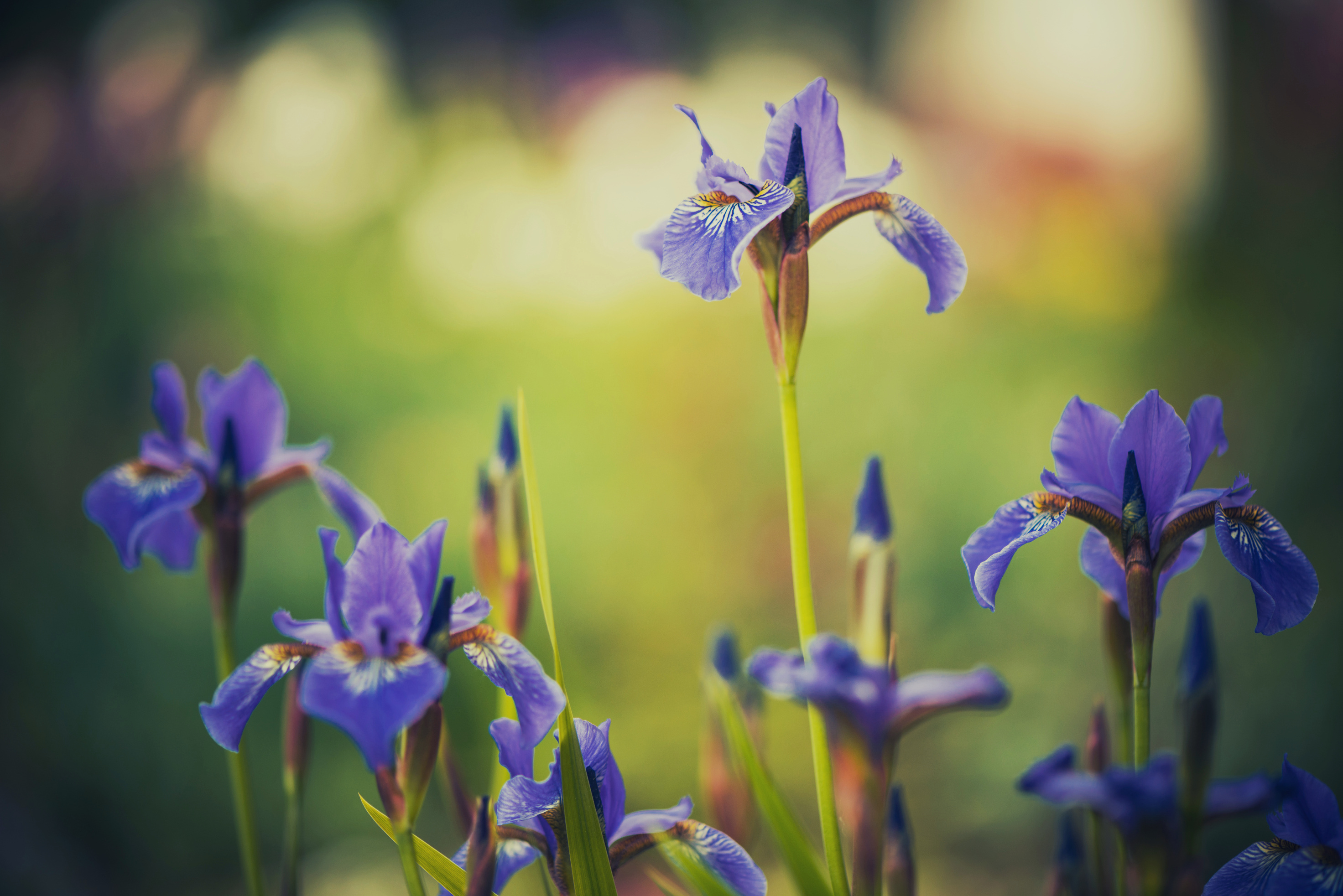 Lessons on Faith
CHAPTER 4 - CREATION OR EVOLUTION, WHICH?
Do you want to walk in good works when you go out of this house? It can be done only by being created in Jesus Christ unto those good works. Stop trying. Look to the Creator and receive His creative word. "Let the word of God dwell in you richly," then those good works will appear; you will be a Christian.
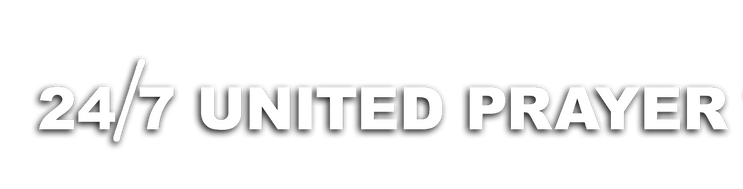 [Speaker Notes: Page 115 of the book]
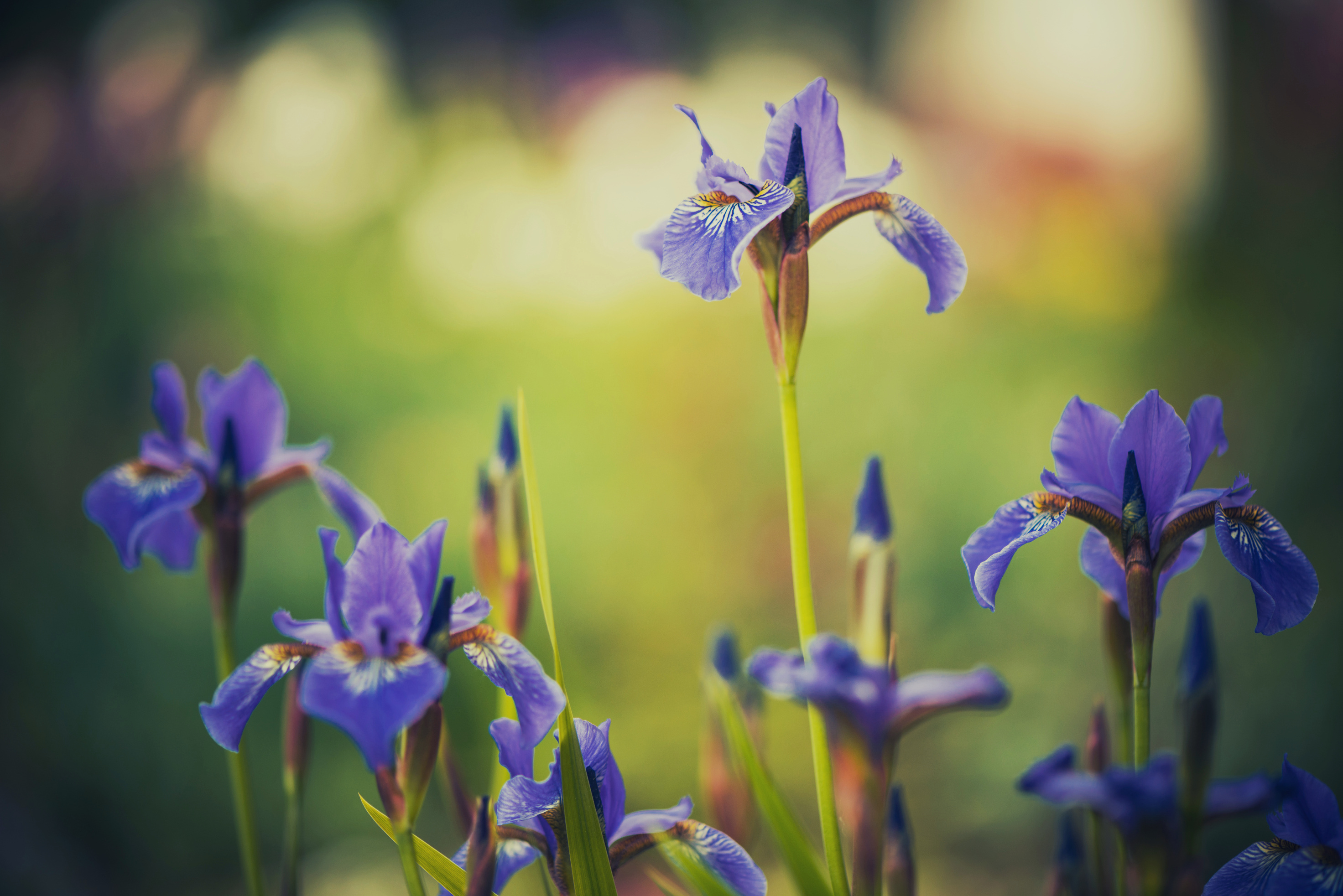 Lessons on Faith
CHAPTER 4 - CREATION OR EVOLUTION, WHICH?
Then, because you live with the Creator and are in the presence of the creative energy, you will have that pleasant, quiet peace and genuine strength and building up that belong to a Christian.
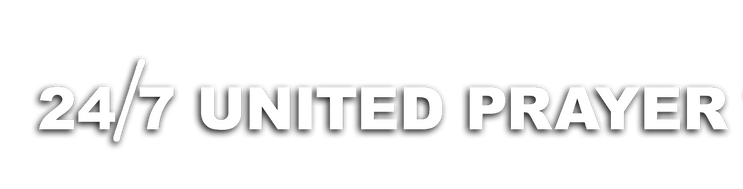 [Speaker Notes: Page 115 of the book]
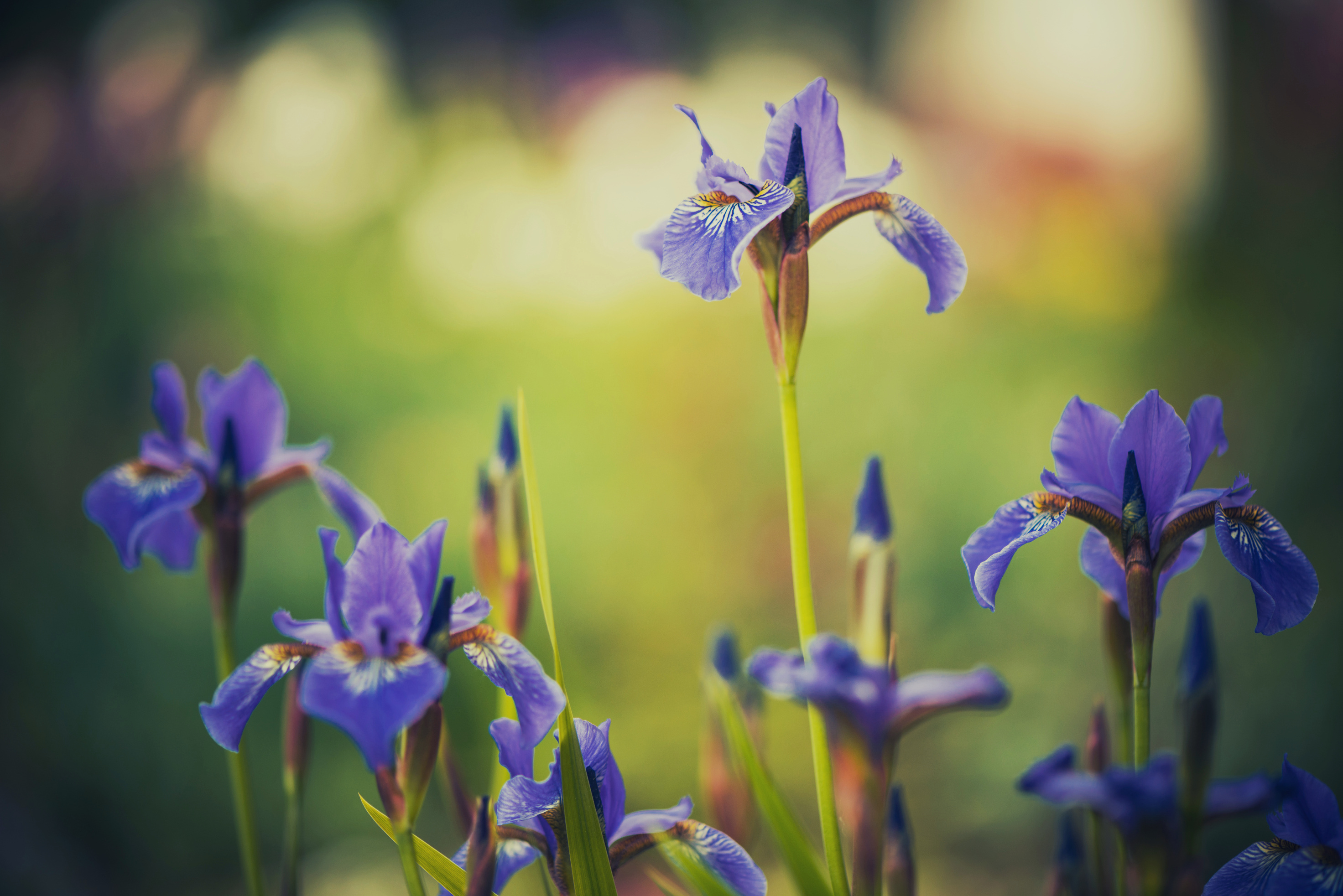 Lessons on Faith
CHAPTER 4 - CREATION OR EVOLUTION, WHICH?
When He tells you that "we are his workmanship, created in Christ Jesus unto good works, which God hath before ordained that we should walk in them," then recognize the Creator, recognize only the good works that are created in you, paying no attention whatever to any work that is not crated there, because there is nothing good but what is created by the Lord.
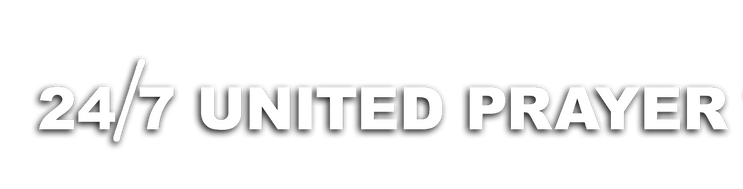 [Speaker Notes: Page 115 of the book]
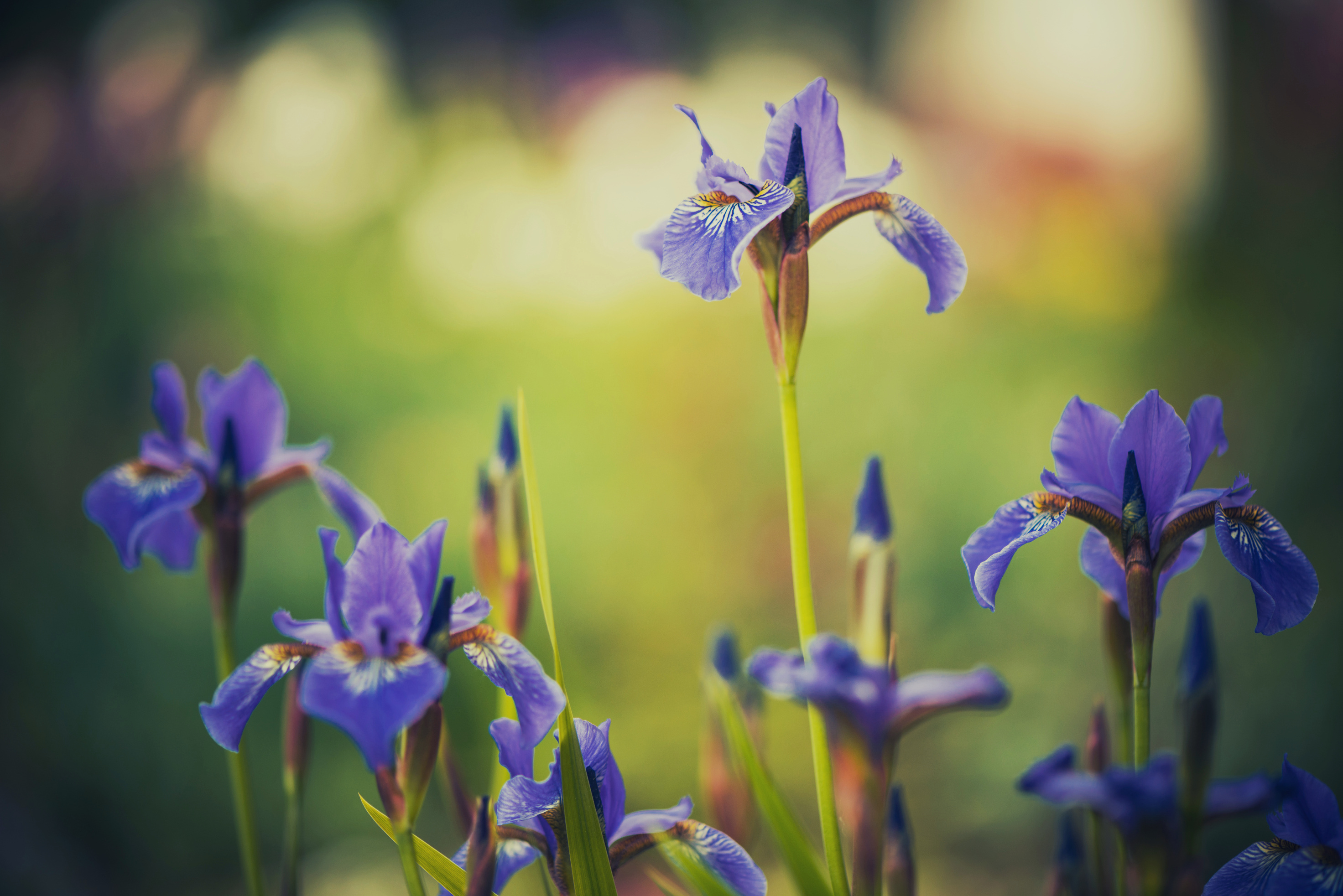 Lessons on Faith
CHAPTER 4 - CREATION OR EVOLUTION, WHICH?
REFLECTION TIME
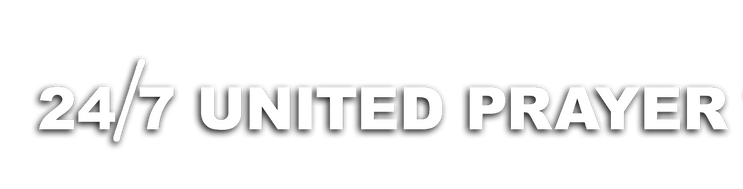